Nature Science Research and Innovation Centre
Ontario (ON), Canada
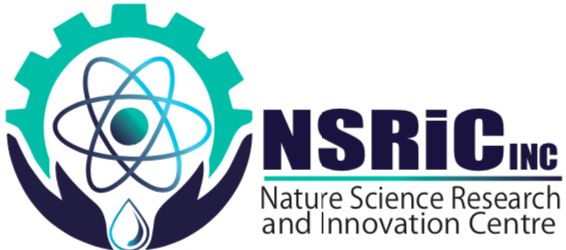 Online Education (OE) Division
Recipe Development and Menu Planning
Lesson 11
Ms Wonda Grobbelaar (MBA)
	Professor of Practice – OE Division
	NSRIC Inc.
	London, ON, Canada
	E-mail: wonda.grobbelaar@gmail.com
https://www.nsric.ca
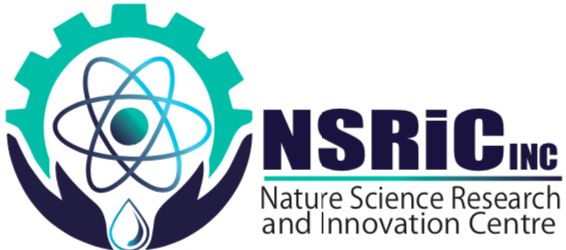 Learning Outcomes
The student will have knowledge of writing different types of preparation methods.

The student will understand the importance of writing in a professional way including using the correct terminology.
Copyright @ 2020 NSRIC Inc.–All rights reserved **OE Division** https://www.nsric.ca
2
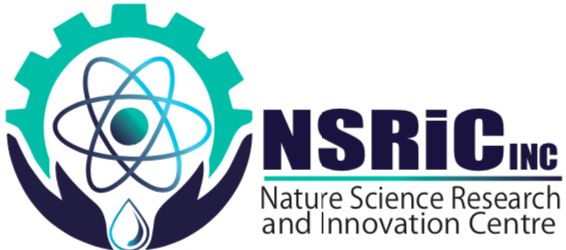 How to write a standard recipe
Copyright @ 2020 NSRIC Inc.–All rights reserved **OE Division** https://www.nsric.ca
3
The Recipe
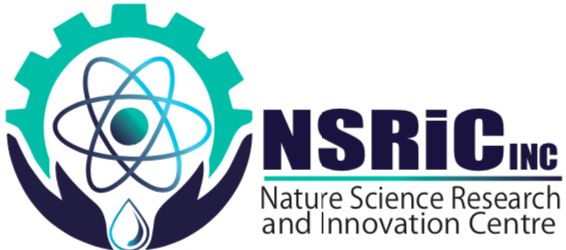 A recipe is a list of all the ingredients required to make a certain food. 

The recipe will include: 
the yield, 
method of preparation, 
the length of time required to cooking it, 
the temperature at which it should be cooked at, and 
how the food should be stored.
Copyright @ 2020 NSRIC Inc.–All rights reserved **OE Division** https://www.nsric.ca
4
The Recipe (cont.)
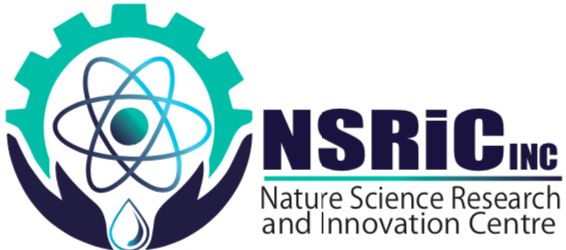 The yield of the recipe shows you the number of guests and the size of the portion.

This information is important when preparing the recipe for a few guests.
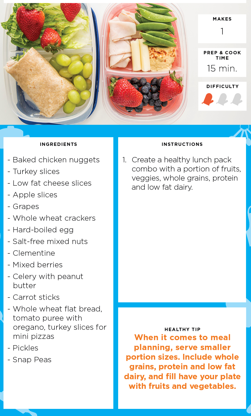 How many portions?
List of Ingredients
Copyright @ 2020 NSRIC Inc.–All rights reserved **OE Division** https://www.nsric.ca
5
Portion Sizes
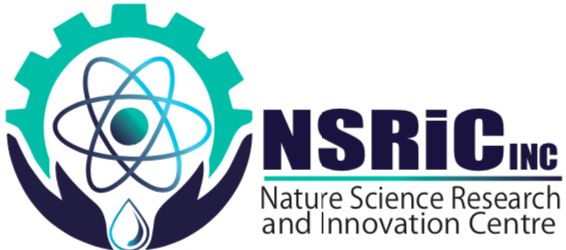 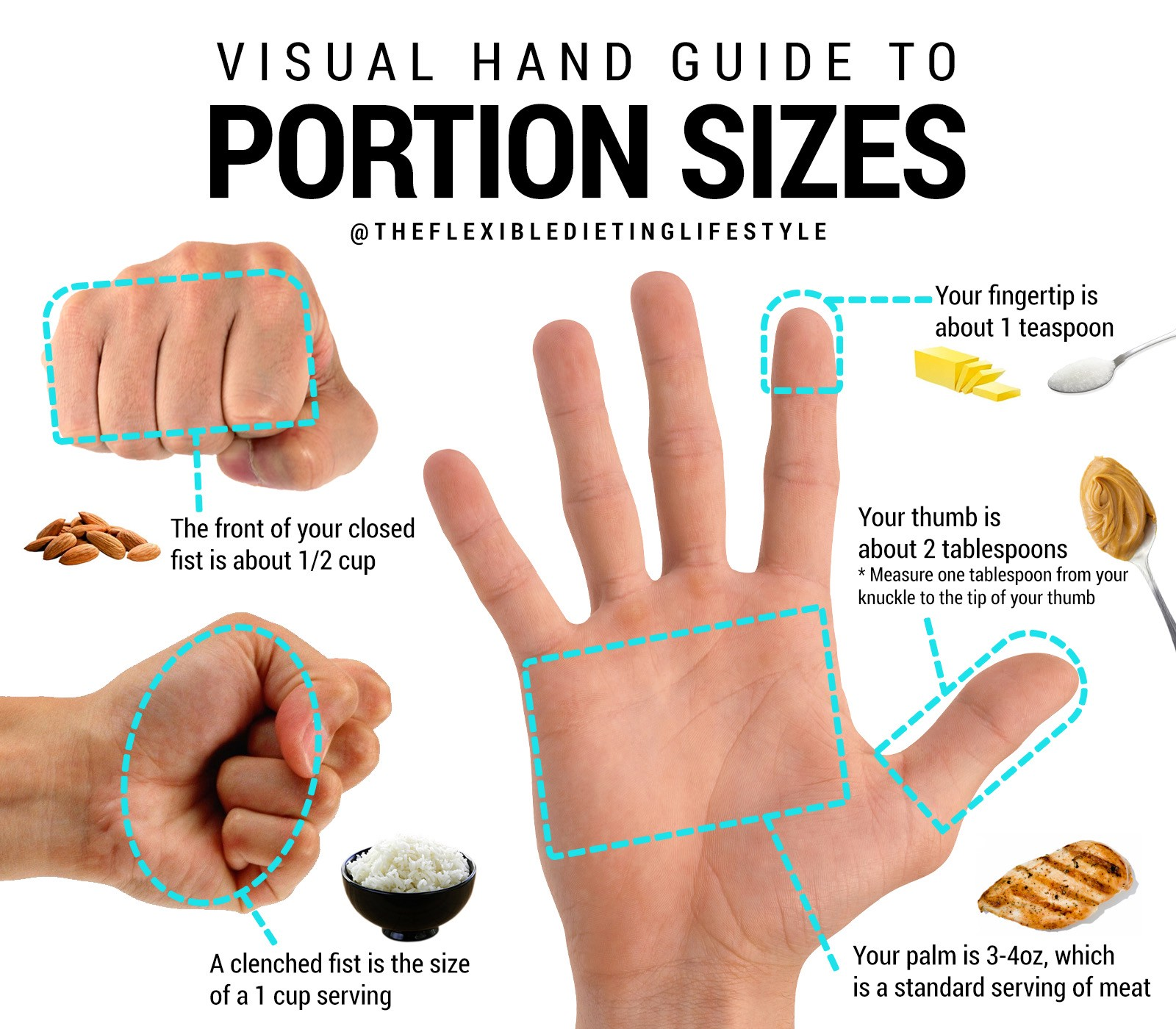 Copyright @ 2020 NSRIC Inc.–All rights reserved **OE Division** https://www.nsric.ca
6
Portion Sizes (cont.)
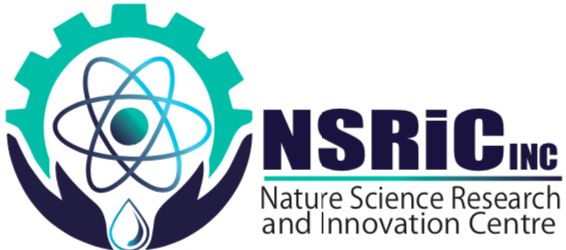 Copyright @ 2020 NSRIC Inc.–All rights reserved **OE Division** https://www.nsric.ca
7
Definition of a Food Preparation Method
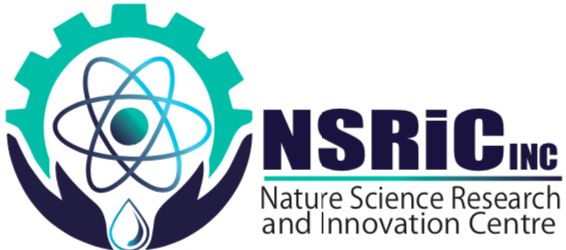 A food preparation method is a set of instructions of combining different ingredients together or, a procedure to follow on how to create a food product.
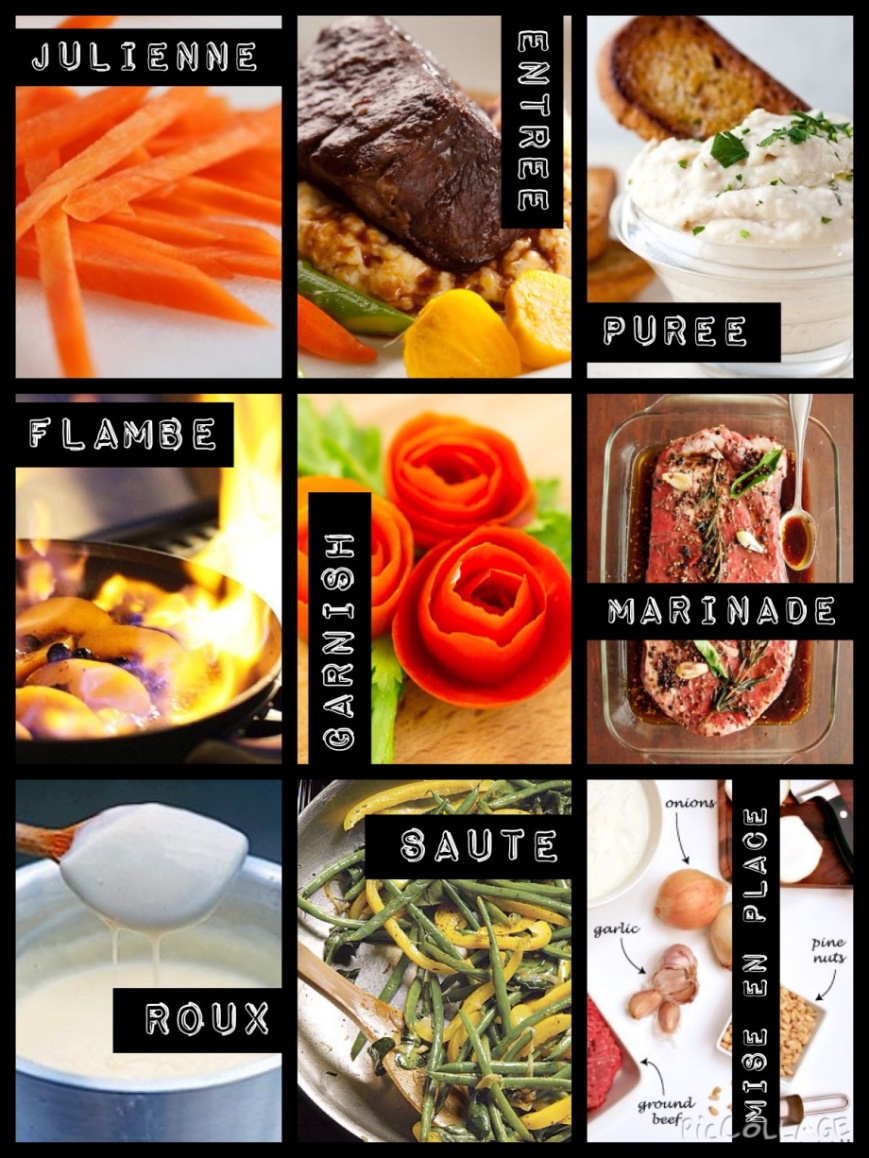 Copyright @ 2020 NSRIC Inc.–All rights reserved **OE Division** https://www.nsric.ca
8
Different Food Preparation Techniques
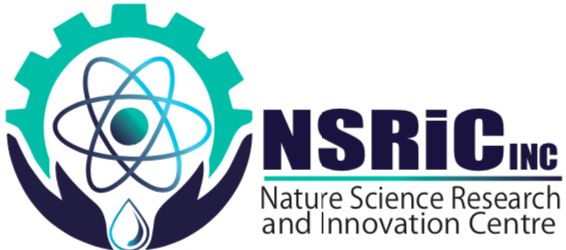 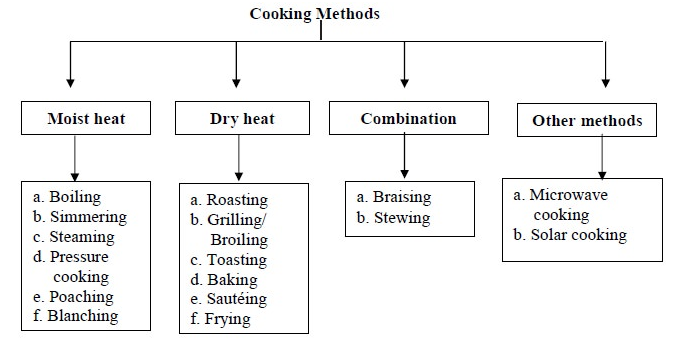 Copyright @ 2020 NSRIC Inc.–All rights reserved **OE Division** https://www.nsric.ca
9
What is Broiling?
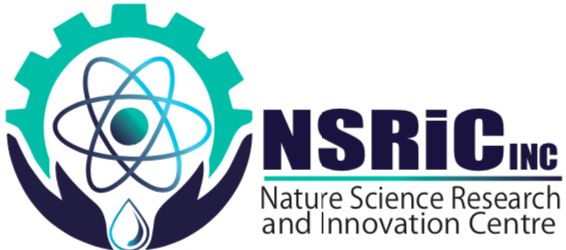 Grilling and broiling refer to a similar cooking process. 

In grilling, the heat source is below the food item, for example a barbecue grill.

In oven broiling, the heat is above the food item. 

Both grilling and broiling involve intense heat.

Broiling temperature: + 290C or 550 F
Copyright @ 2020 NSRIC Inc.–All rights reserved **OE Division** https://www.nsric.ca
10
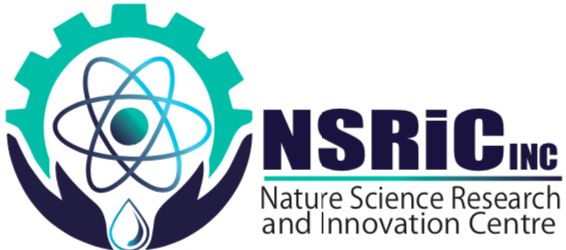 Different Food Preparation Techniques (cont.)
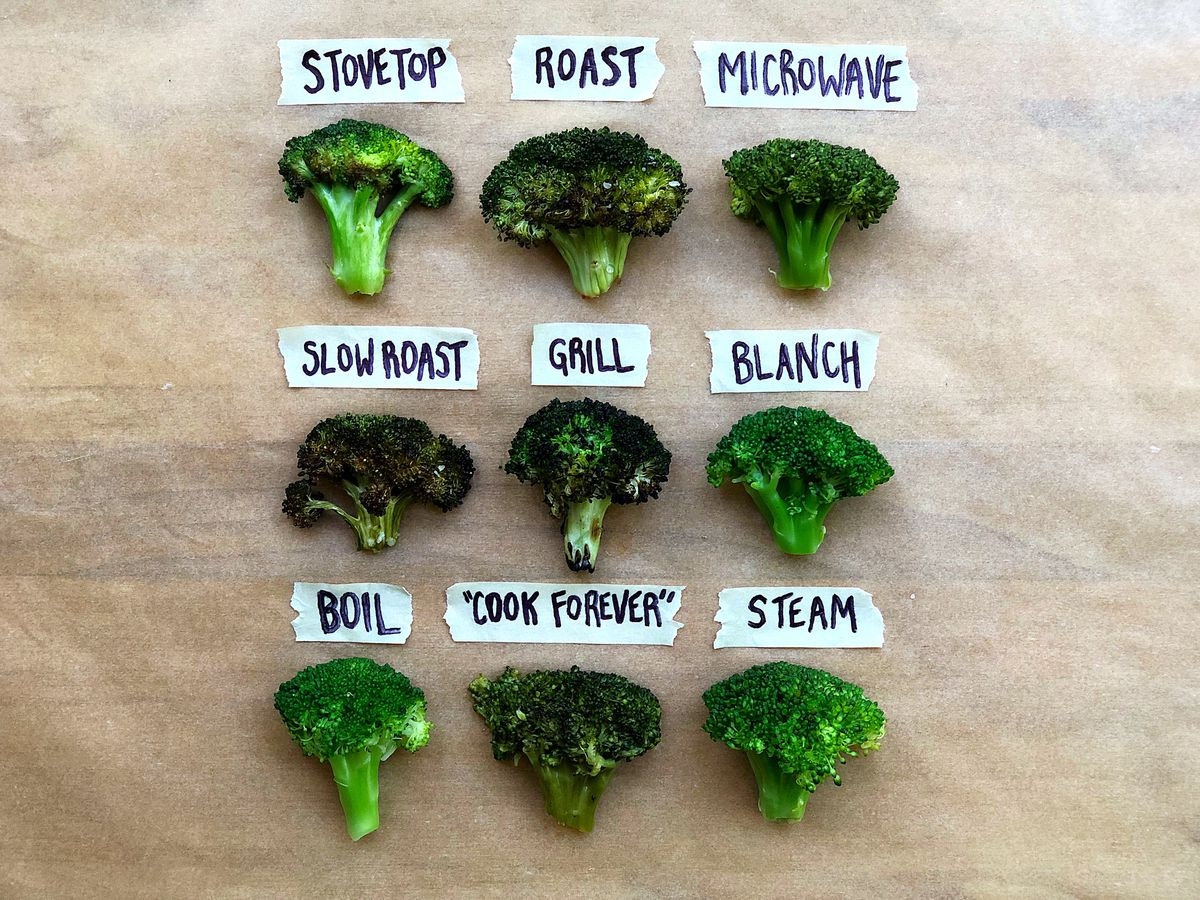 Copyright @ 2020 NSRIC Inc.–All rights reserved **OE Division** https://www.nsric.ca
11
How to Write Preparation Methods in a Recipe like a Professional
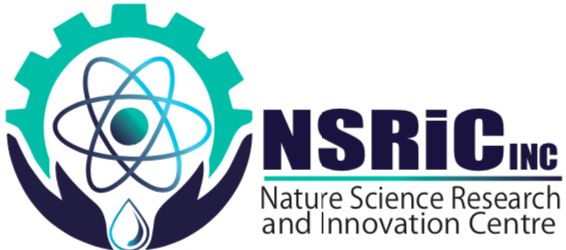 There are two main parts to a recipe, the ingredient list and the preparation method.

If the preparation of an ingredient is simple, place the technique in the ingredient list, example, “2  whole eggs beaten”. 

If an ingredient is used more than once in a recipe, indicate the amount used in each step.

Indicate the size of bowls and cookware, for example large bowl.

Write the preparation methods short and concise.
Copyright @ 2020 NSRIC Inc.–All rights reserved **OE Division** https://www.nsric.ca
12
How to Write Preparation Methods in a Recipe like a Professional (cont.)
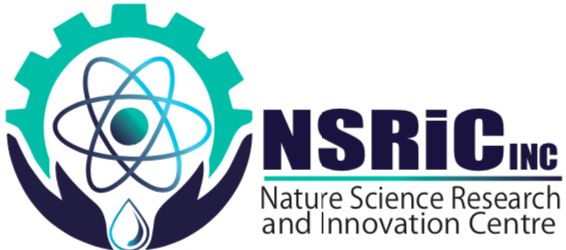 Indicate the level of heat, example simmer over low heat.

State exact or approximate cooking times, example: Sear 1 minute on each side.

If there are different elements to the recipe, separate each element in the method, example: “For the crust” followed by the method, the “For the Filling”.

Separate each step into a different paragraph.
Copyright @ 2020 NSRIC Inc.–All rights reserved **OE Division** https://www.nsric.ca
13
How to Write Preparation  Methods in a Recipe like a Professional (cont.)
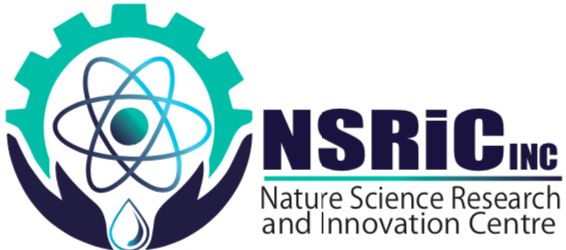 Finish of with the serving instructions or plating techniques.

The last instruction should be regarding storage, if applicable.

Example: “Cookies will keep at room temperature in an airtight container for 10 days.
Copyright @ 2020 NSRIC Inc.–All rights reserved **OE Division** https://www.nsric.ca
14
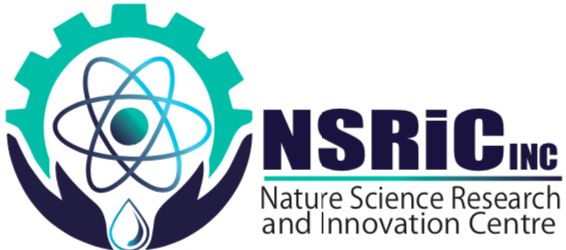 Level of Heat
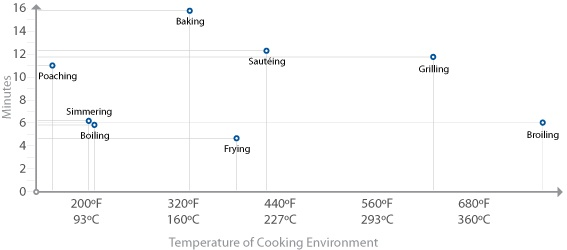 Copyright @ 2020 NSRIC Inc.–All rights reserved **OE Division** https://www.nsric.ca
15
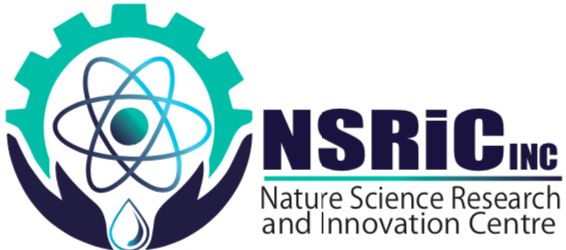 Level of Heat
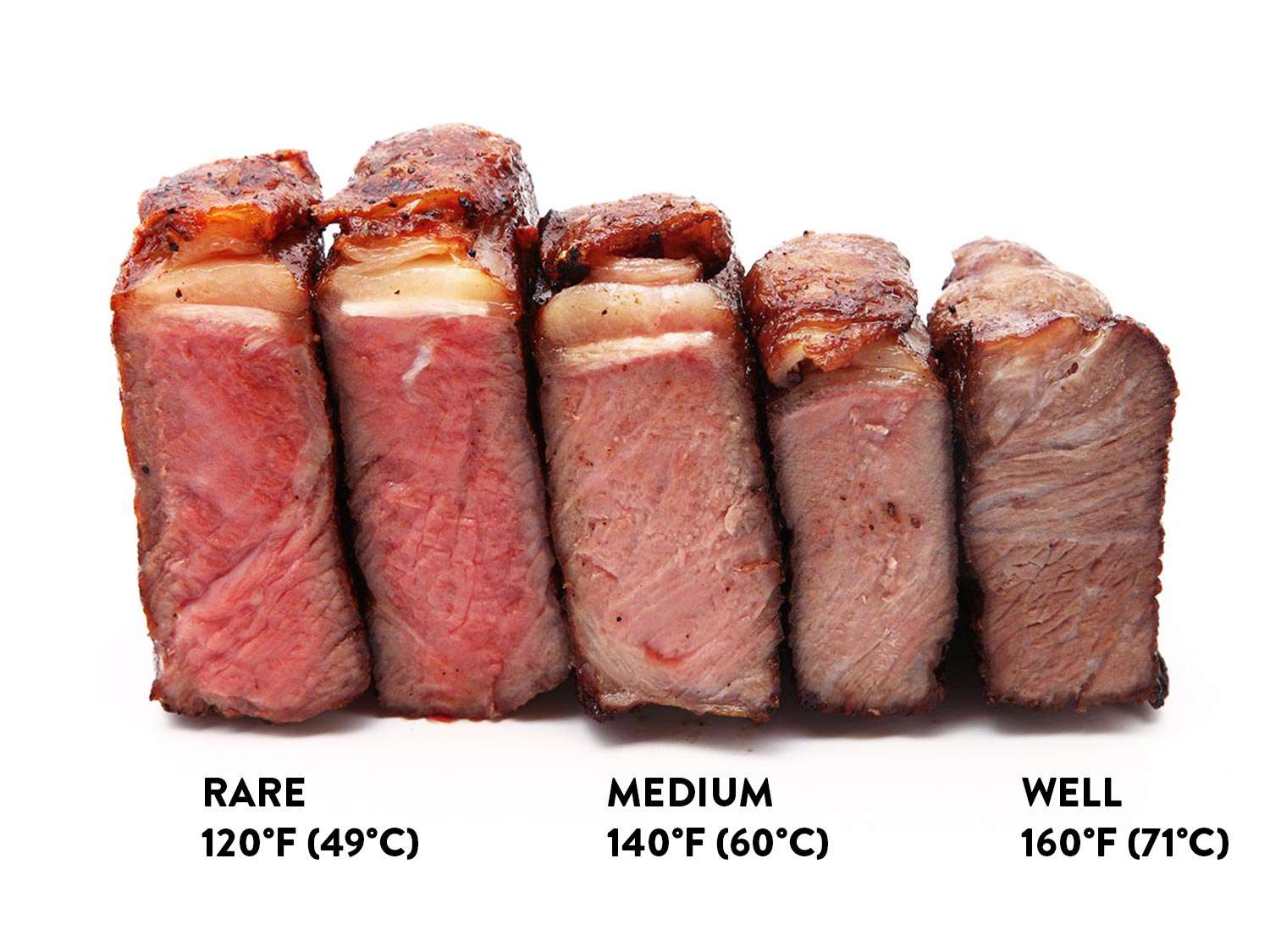 Copyright @ 2020 NSRIC Inc.–All rights reserved **OE Division** https://www.nsric.ca
16
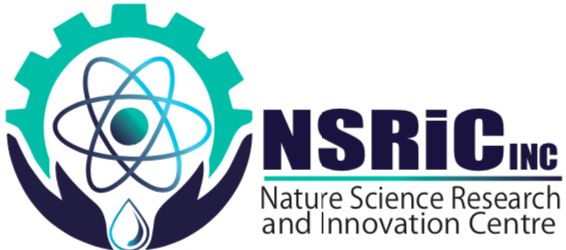 Level of Heat
Copyright @ 2020 NSRIC Inc.–All rights reserved **OE Division** https://www.nsric.ca
17
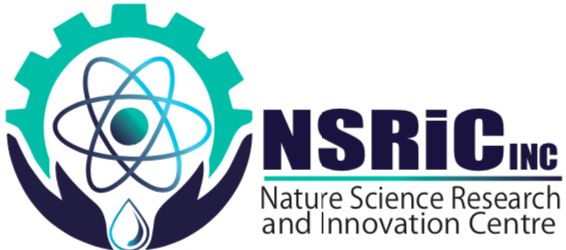 Preparing Vegetables
SteamingStewingSyrupPies and CakesTartareTempuraVinaigretteWarm SaladsPicklingSoup
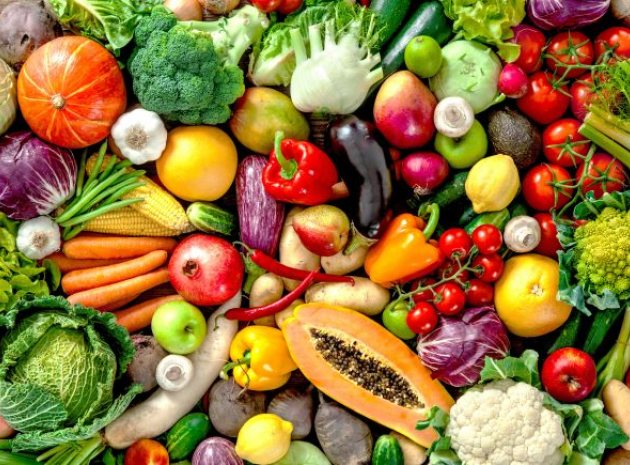 Courtesy of Frank Fol, Belguim)
Copyright @ 2020 NSRIC Inc.–All rights reserved **OE Division** https://www.nsric.ca
18
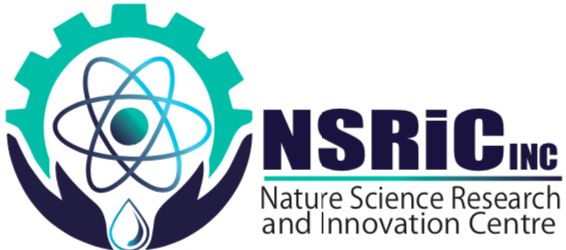 Piquage
Clean and wash the vegetables. Cut them into thin sticks or strips.

Cut small incisions into the meat or the fish and insert the vegetable strips.
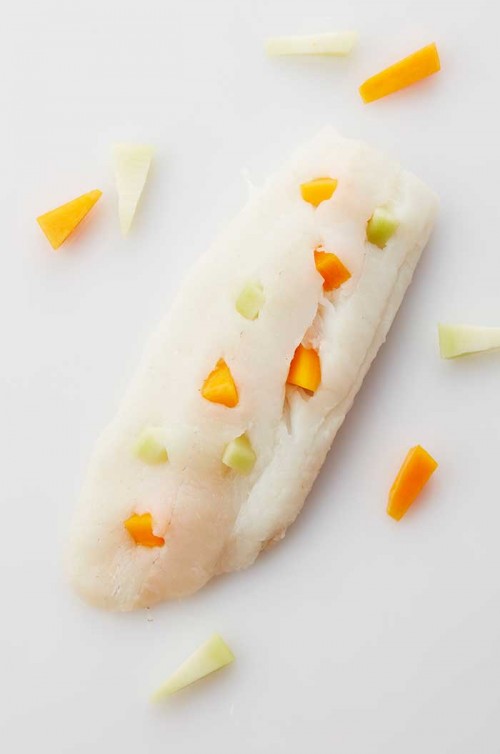 Copyright @ 2020 NSRIC Inc.–All rights reserved **OE Division** https://www.nsric.ca
19
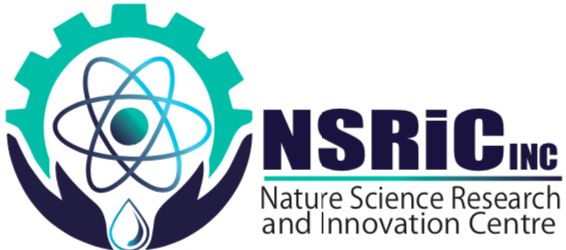 Recipe
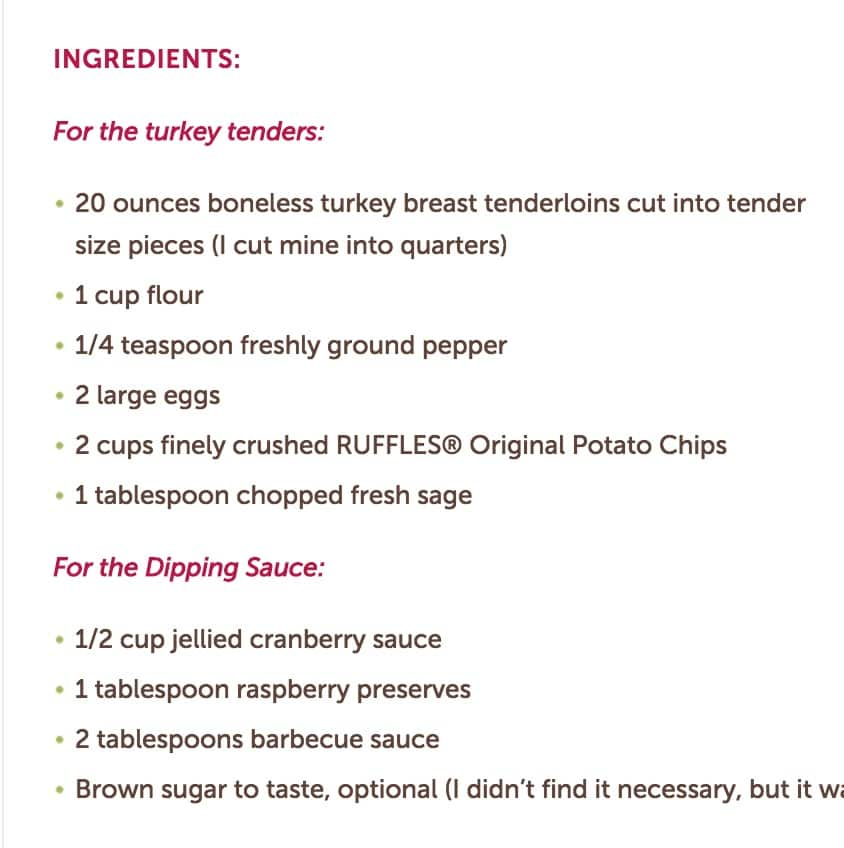 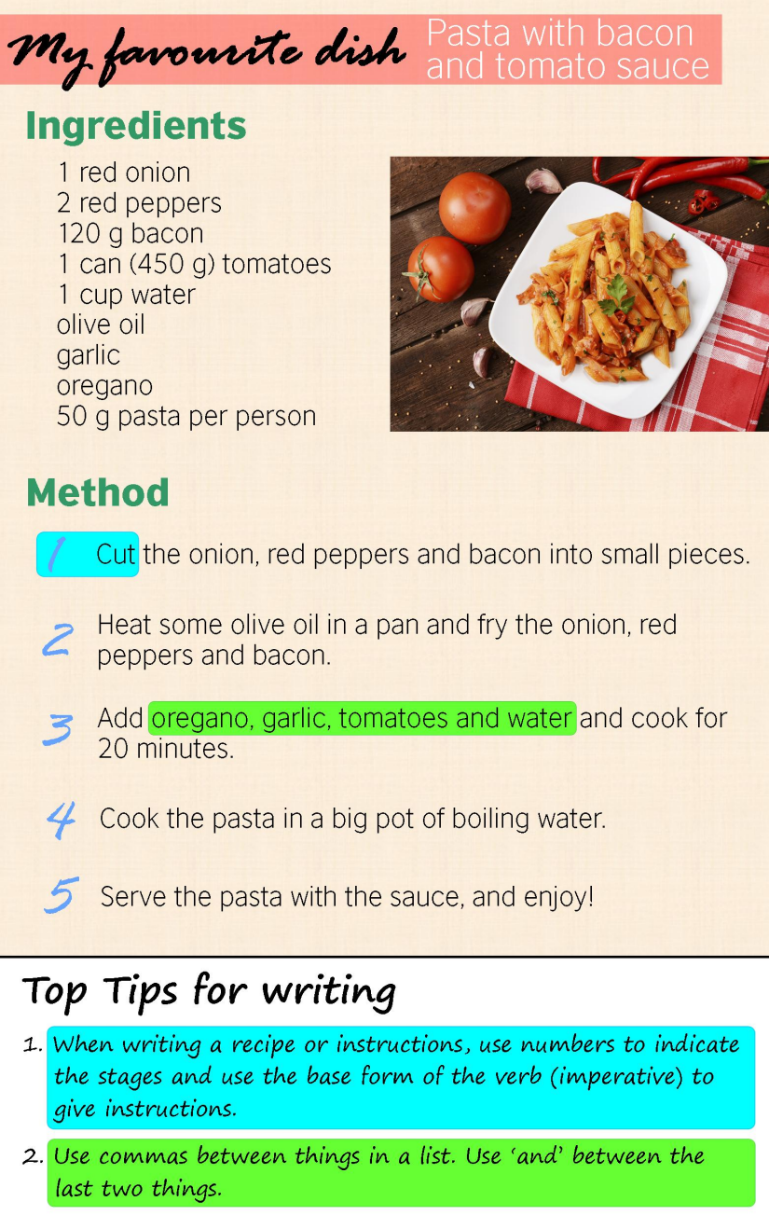 Copyright @ 2020 NSRIC Inc.–All rights reserved **OE Division** https://www.nsric.ca
20
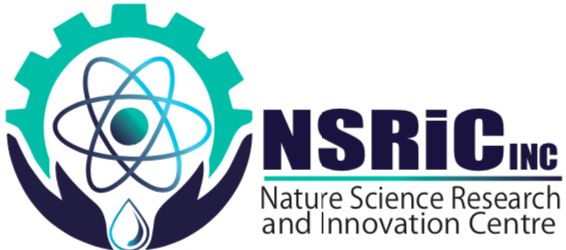 How to check your Food Preparation Techniques
Check the method against the ingredients to make sure everything coincides.

Simplicity is important so that the beginner and the more experienced chef can understand.

Get someone else to read your methods to see if it is understandable.

Clearly describe how the ingredients should be prepared.
Copyright @ 2020 NSRIC Inc.–All rights reserved **OE Division** https://www.nsric.ca
21
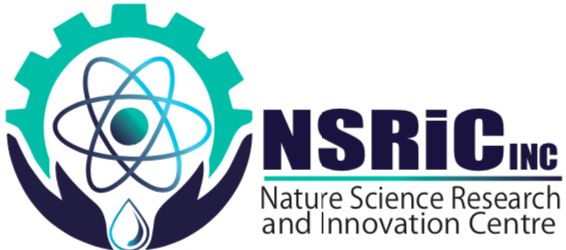 How to check your Food Preparation Techniques
Example: There is a fine line between finely chopped, chopped and sliced.

Every description has a different meaning. Choosing one term instead of another can make the difference between success and failure for the chef who wants to follow the recipe.

Test the recipe, especially the methods before it becomes a part of a menu for production.

Use a spell checker to make sure there is no spelling mistakes.
Copyright @ 2020 NSRIC Inc.–All rights reserved **OE Division** https://www.nsric.ca
22
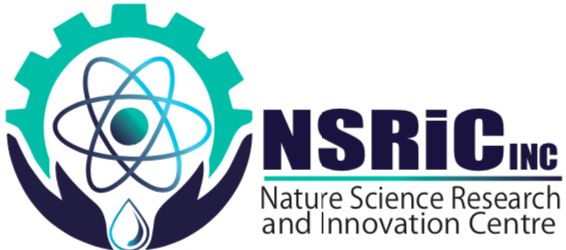 Procedures
Definition of a Procedure

It is an established or official way of doing something, for example a certain way in which a specific food item is prepared. 

In the culinary world, procedures can be another word for methods.
Copyright @ 2020 NSRIC Inc.–All rights reserved **OE Division** https://www.nsric.ca
23
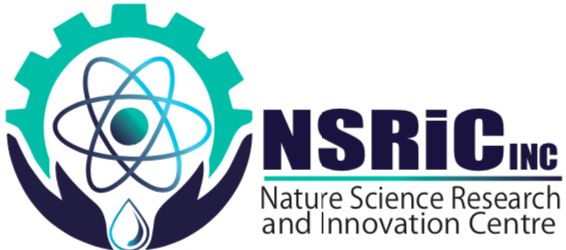 Purpose of a Standard Recipe
To determine the quantity of the ingredient to be used.

To teach chefs how to prepare the food item.

Consistency which is very important in a “lean culture”. 

To reflect the yield obtainable from a recipe.

To determine the cost per portion.

To determine the nutritional value.

It helps in costing of dishes, pricing menus.
Copyright @ 2020 NSRIC Inc.–All rights reserved **OE Division** https://www.nsric.ca
24
Assignment
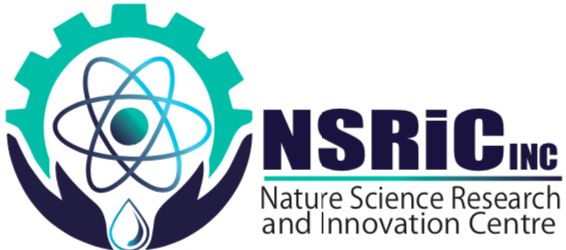 Choose any of your favorite recipes and write it over in a standardized form, suitable to use in a commercial kitchen.

The recipe must be suitable to stand alone, a main course for example, a pasta dish, chicken casserole or a vegetable stew. The choice is yours!

The recipe will be used in the following session for costing purposes as well as to try different quality of ingredients.

The template will be emailed to you, however if you wish, you can create your own version, but all the  steps must be  included.
Copyright @ 2020 NSRIC Inc.–All rights reserved **OE Division** https://www.nsric.ca
25
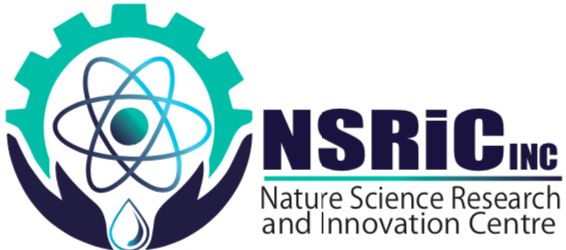 Conclusion
The student learnt about the different cooking techniques which could form a part of a recipe.

The student understood why a standard recipe is important in a commercial kitchen.

The student will be able to write a standard recipe.

In the next session, the student will learn about costing and how to choose the best product for the recipe.

Thank you for attending the session!
Copyright @ 2020 NSRIC Inc.–All rights reserved **OE Division** https://www.nsric.ca
26